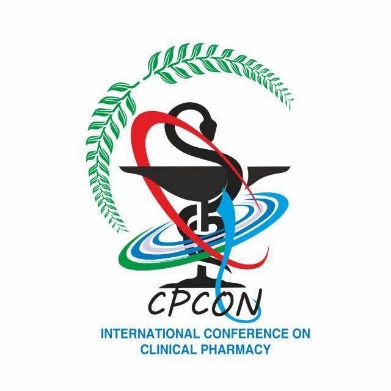 Replace This Text With Your Title (Calibri Font 54 Size)
College Logo
Presenting Author, Co-Authors (Calibri Font 40 Size)
Poster Code: xxxx
Name and Place of Institution (Calibri Font 36 Size)
Introduction/Background
Includes Tables and Figures
(Calibri Font 40 Size)
Objective
Figure 1. Label in 32pt Calibri
(Calibri Font 40 Size)
Methodology
(Calibri Font 40 Size)
Table 1. Label in 32pt Calibri
Results & Discussion
(Calibri Font 40 Size)
Conclusion
(Calibri Font 40 Size)
References
(Calibri Font 28 Size)
Acknowledgments: (Calibri Font 28 Size)